User Created Contests story
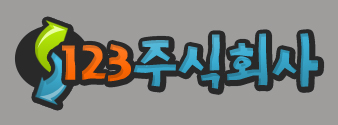 목차
UCC 이야기
1
정부 3.0 UCC 공모전
2
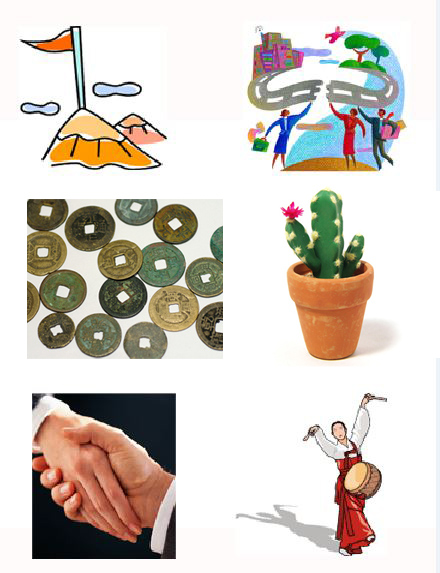 UCC 블로그 방문 현황
3
각종 UCC 공모전
4
2페이지
3페이지
4페이지
5페이지
6페이지